Fig. 6 Frank–Starling relationship [Pdpk (mm Hg) vs. volume (ml)] for baseline (no drug; ○) and for ...
Cardiovasc Res, Volume 42, Issue 3, June 1999, Pages 660–669, https://doi.org/10.1016/S0008-6363(98)00344-7
The content of this slide may be subject to copyright: please see the slide notes for details.
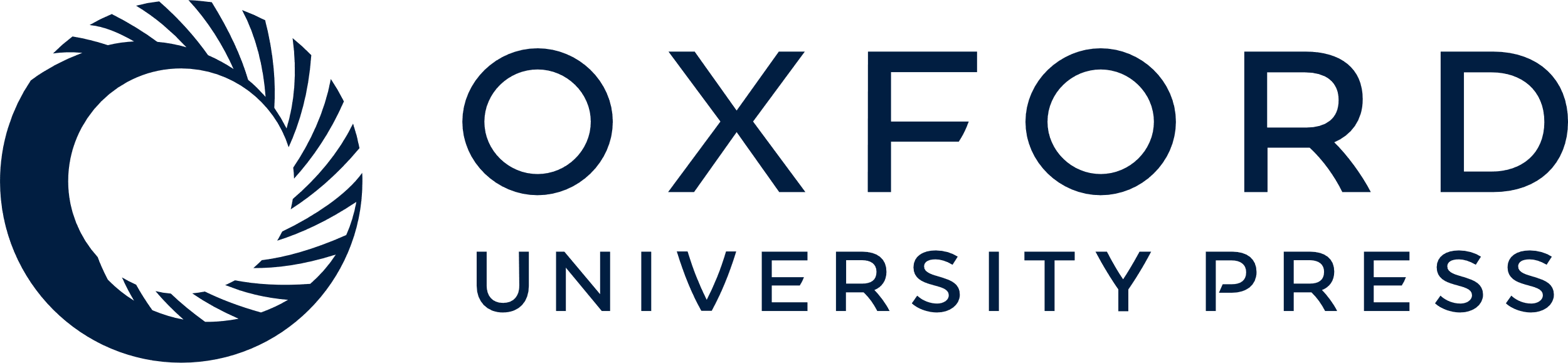 [Speaker Notes: Fig. 6 Frank–Starling relationship [Pdpk (mm Hg) vs. volume (ml)] for baseline (no drug; ○) and for treatment with 10−8 M Sar1-Ang II (●). The lines are curve fits (n=6) using multiple linear regression and Eq. (1)(- - -=baseline and ———= Ang II treatment): Pdpk=86.7V−15.4V2−3.2D+6.7V·D. Ang II enhances LV systolic function – i.e., the Frank–Starling relation shifts up and to the right.


Unless provided in the caption above, the following copyright applies to the content of this slide: Copyright © 1999, European Society of Cardiology]